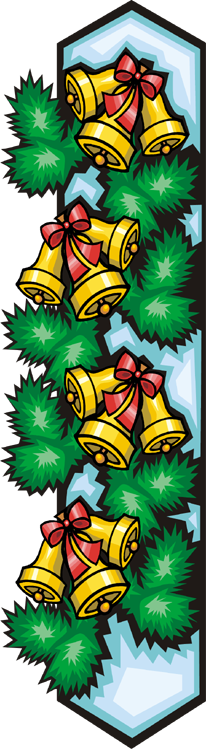 ИГРА «ЧТО? ГДЕ? Когда?»«к успеху через творчество»
Встречайте Старый Новый год! 
Он столько радости несет! 
Огнями елка светит, 
И ждут подарков дети, 
А кто постарше - свечи жгут, 
Судьбу пытают, чуда ждут. 
Гадания в разгаре: 
Одной год быть или в паре? 
Башмак бросают за порог, 
В стакан с водой трусят желток, 
Над воском замирают, 
Горошины считают, 
Бумагу жгут, на тень глядят, 
А свечи в зеркале дрожат... 
И веселится весь народ 
Под Старый Новый год. 
Поздравить с праздником хотим, 
Он всеми русскими любим! 
Сулим вам процветанья 
Без всякого гаданья! 
Пускай везет вам целый год! 
Пускай к вам счастье в дом придет! 
Со Старым Новым Годом !
Вопрос:
В каком году возникла традиция отмечать Старый Новый год в России ?
Ответ:
после 1918 года.
Вопрос:
Традиция отмечать Старый Новый год идет от расхождения Юлианского календаря (или иначе календаря «старого стиля») и Григорианского календаря — того, по которому сейчас живет практически весь мир. Сколько дней составляет расхождение календарей в 20-21 веках?
Ответ:
13 дней.
Дополнительные сведения: Старый Новый год — это редкий дополнительный праздник, который получился в результате смены летоисчисления. Из-за данного расхождения календарей мы отмечаем два «Новых года» — по старому и новому стилю. Интересно, что разница между Юлианским и Григорианским календарями увеличивается каждое столетие, когда число сотен в году от Рождества Христова не является кратным четырем, на один день. Поэтому с 1 марта 2100 года эта разница составит 14 дней. А с 2101 года Рождество и Старый Новый год будут отмечаться на день позже.
Вопрос:
Какому святому в древнерусском календаре этот день был посвящен и как он назывался?
Ответ:
Василию Великому и назывался Васильев день.
Вопрос:
Василий известен на Руси как  покровитель какой пищи?!
Ответ:
свиной пищи. 
Дополнительные сведения: Василий- свинятник. Недаром говорили: «Свинку да боровка для Васильева вечерка», «На Василия великого – свиную голову на стол».
Вопрос:
Какая распространённая традиция была на Руси в этот день? Что делали люди целыми семьями накануне Старого Нового года?
Ответ:
Лепить и варить вареники, часть которых с сюрпризами. 

Дополнительные сведения: Возможные сюрпризы (пример):
Мука — к мукам
Фасоль — к детям
Пуговица — к обновке
Сахар — жизнь в будущем году сладкая
Соль — не очень сладкая
Перец — жизнь с перчиком
Нитка — к дороге
Деньга — к деньгам
В каждой местности (даже в каждой семье) значения сюрпризов могут отличаться, но сама традиция очень теплая и дружественная — позволяет собраться и пообщаться всей семье
Вопрос:
После ужина перед началом Старого Нового года надо обязательно зайти к соседям. Для чего ?
Ответ:
попросить  извинения за возможную вину друг перед другом, чтобы Новый год встретить в мире и согласии.
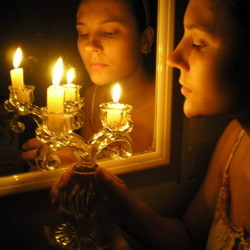 Вопрос:
Вечером в этот день девушки гадают.
Вот некоторые из них: выходят на улицу, и какое животное встретится первым — таким и будет суженым: если пес, то плохим, а жизнь собачья, овца — тихим и послушным, и тому подобное; 
девушка выходит на перекресток и что должна спросить  у первого встречного?
Ответ:
ИМЯ
Дополнительные сведения: По тому как  зовут встречного , по его внешнему виду судили о будущем муже.
Вопрос:
Приступая к гаданию, девушек больше всего интересовали четыре вопроса: ждать в новом году брак или нет; если брак состоится, то когда; кто будет мужем; какой четвёртый вопрос интересовал девушек?
Ответ:
будет ли брак счастливым?
Вопрос:
Кроме гаданий, в ночь на Старый Новый год люди пытаются предсказать будущее по приметам. Вот некоторые из них: если ночь после Нового года тихая и ясная, будет счастливый год не только для людей, но и для животных; если солнце высоко взойдет, весь год будет счастливым, а особенно добрым будет садовый урожай;
если иней обильно покрывает деревья, что будет ?
Ответ:
урожай зерновых и хороший мёдосбор
Вопрос:
Обряд, который совершался в ночь с 13 на 14 января по новому стилю?
Ответ:
варения каши. 

Дополнительные сведения: Старшая женщина в доме ровно в два часа ночи приносила из амбара крупу, а старший из мужчин – воду из реки или колодца. Крупа и вода стояли на столе до тех пор, пока не истопится печь, и до них никто не дотрагивался, чтобы не отпугнуть судьбу. Далее вся семья садилась за стол,  а хозяйка с поклоном ставила кашу в печь. Когда каша поспевала, осматривали - полон ли горшок. Если каша выползала из него - это предвещало беду всему дому. От треснувшего горшка тоже хорошего ждать не приходилось. После снятия пенки осматривали саму кашу – если она была наваристой, значит, будет и счастье, и урожай. Хорошую кашу съедали на завтрак, плохую же выбрасывали в реку.
Вопрос:
Что рекомендовалось сделать 14 января садоводам?
Ответ:
встряхнуть плодовые деревья.
Дополнительные сведения: Святой Василий Великий, по народному поверью, еще и охраняет сады от червей и вредителей. Утром 14 января нужно пройти по саду со словами древнего заговора: "Как отряхиваю я (имя) белпушист снег, так отряхнет червя-гада всякого по весне святой Василий!"
Вопрос:
Накануне и в первый день Старого Нового года наиболее распространенным был, и сейчас остается, обряд. Как он назывался?
Ответ:
Посевание.
Дополнительные сведения: Считается, что этот обряд пришел к нам еще из дохристианских времен, ведь наши пращуры встречали Новый год не зимой, а весной и потому обряд посевания связан с надеждами на добрый урожай. Посевали большей частью дети, причем щедрее всех одаривали тех, кто пришел в дом первым. Существовали, кроме посевателей-одиночек, целые посевальничьи группы. В таком случае этот интересный обряд превращался в настоящий спектакль.
Вопрос:
Традиция встречать Старый Новый год сохранилась не только в России, но и в Сербии и Черногории. Как  называют сербы этот праздник?
Ответ:
Сербский Новый год.
Вопрос:
В ночь с 13 на 14 января когда-то еще сжигали сноп ржи, как он назывался?
Ответ:
дидух.
Вопрос:
Люди верили, что если утром в день Нового года первой в дом войдет женщина, что она принесет ?А если же войдет мужчина, что будет?
Ответ:
женщина принесет несчастье на весь год, если же войдет мужчина - быть счастью.
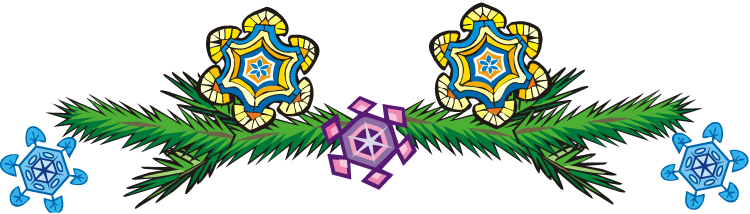 Со Старым Новым годом,
дорогие ребята!
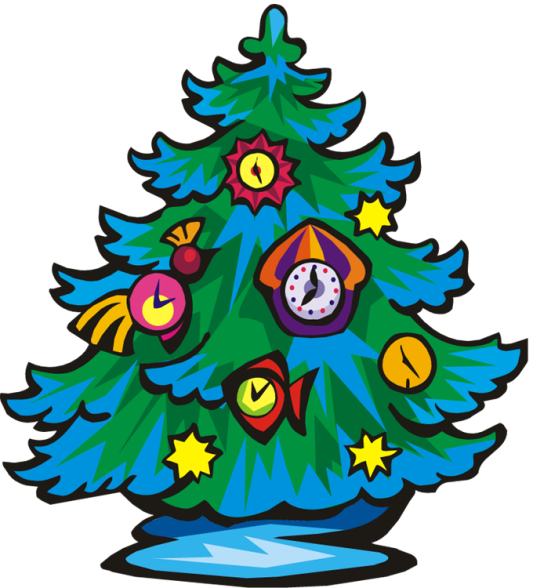